Maria D. Mazzarello vista por Petronilla Mazzarello
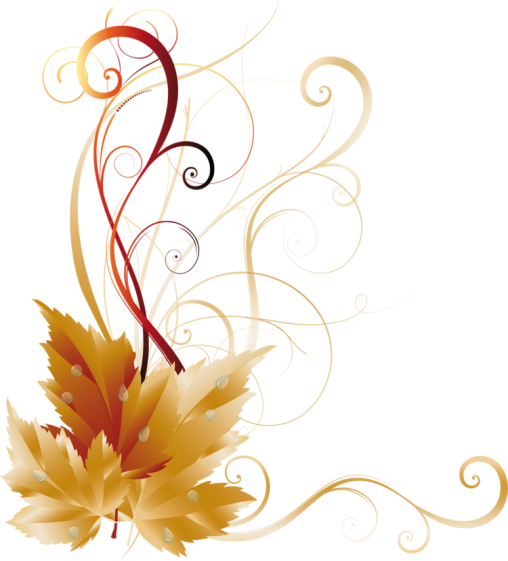 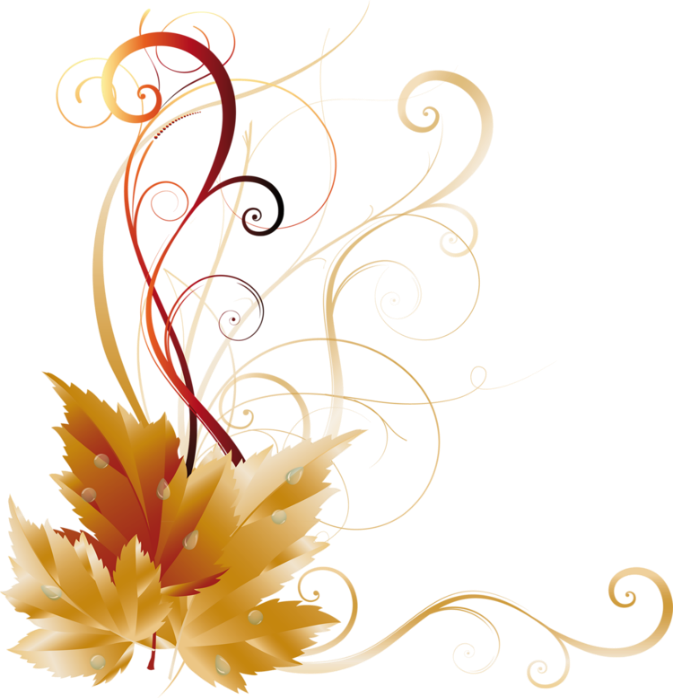 Fiesta de Madre Mazzarello
mayo 2022
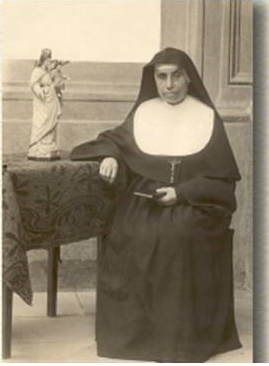 Petronilla Mazzarello (1838-1925), esla íntima amiga de María Dominga.
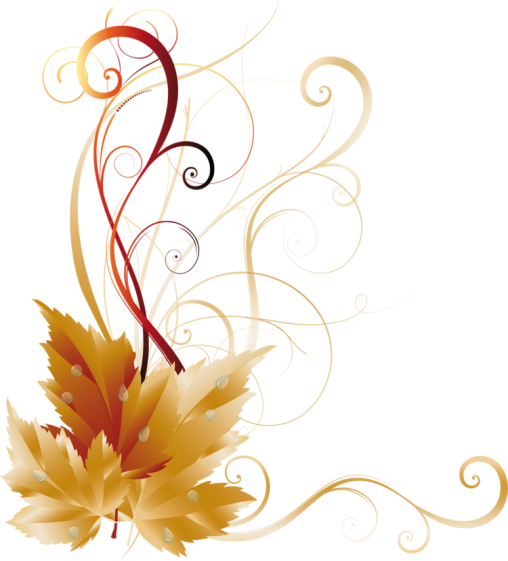 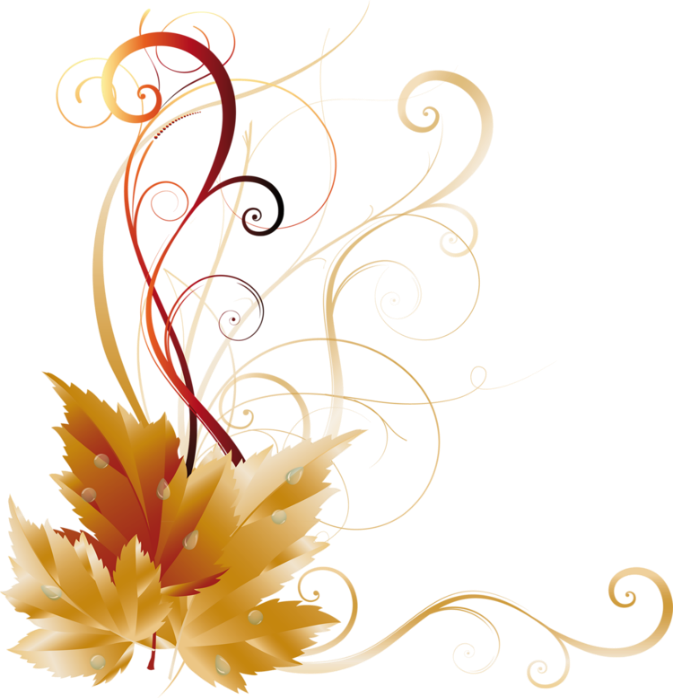 ¡Una amistad que encuentra su fundamento en Dios!
«¿Por qué no rezamos juntas, Petronila? La oración hecha en común tiene más valor».  

Desde aquel momento sellaron una verdadera amistad que se fundó en la presencia de Dios y eso fue garantía para su crecimiento afectivo y espiritual.
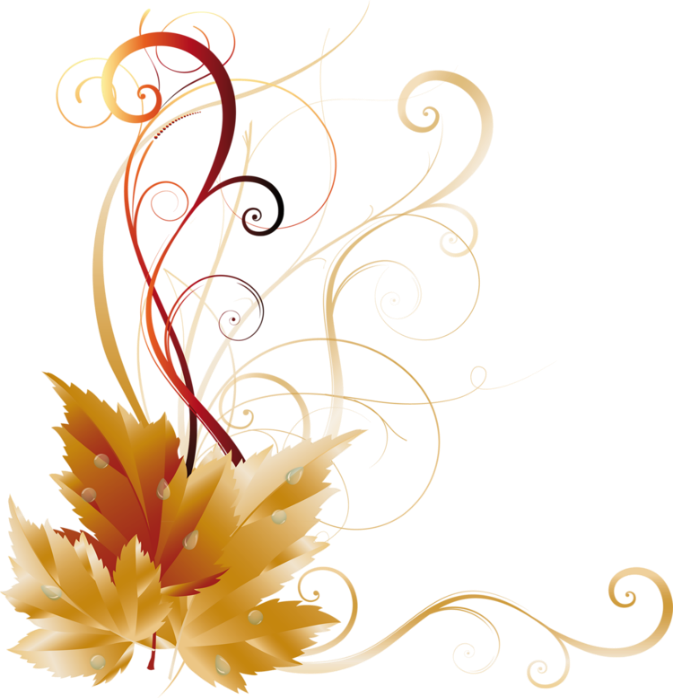 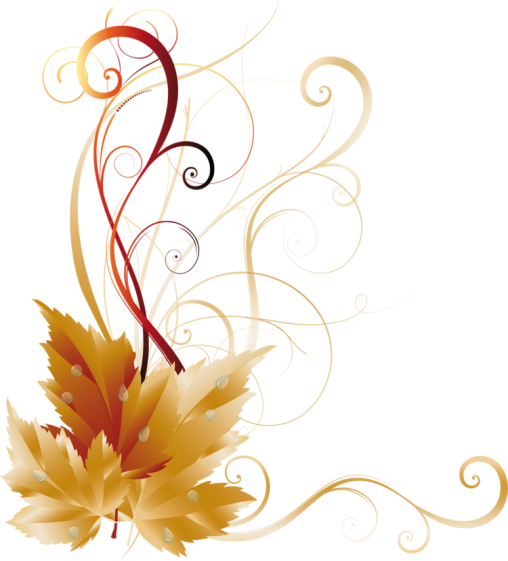 Amistades espirituales, propuestas por el  teólogo José Frassinetti
Las ventajas de las amistades espirituales están sintetizadas en el buen ejemplo, el darse ánimos, el obrar bien, en la oración recíproca, la ayuda mutua, la corrección fraterna. 

La amistade de María Domingo y Petronilla se alimentaba de estas riquezas.
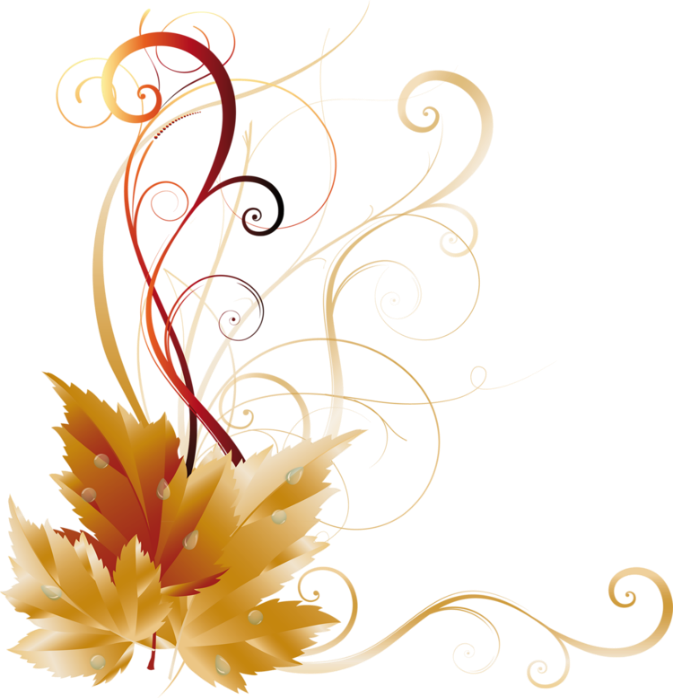 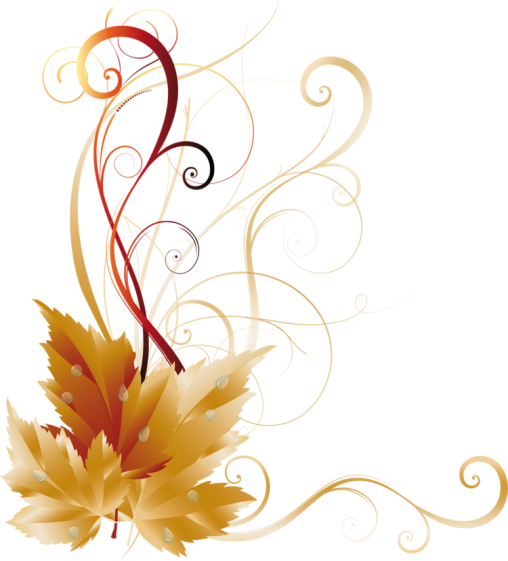 Las dos amigas eran de carácter muy diverso….
María, un año y algún mes mayor, revelaba superioridad moral e intelectual, pero no la hacía pesar; y Petronila aceptaba sin darse cuenta el predominio de su amiga; las dos amaban a Dios, se sentían inclinadas a la piedad y a rechazar el mal.


Se ayudaban mutuamente…
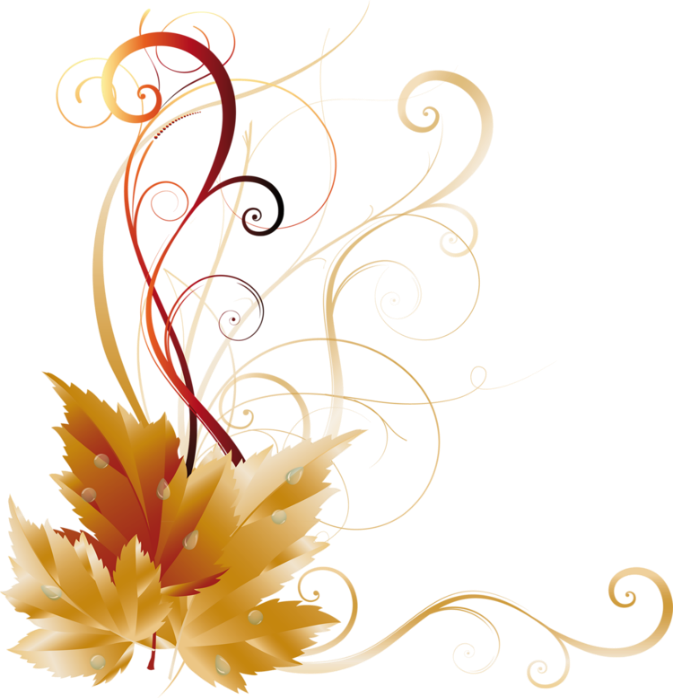 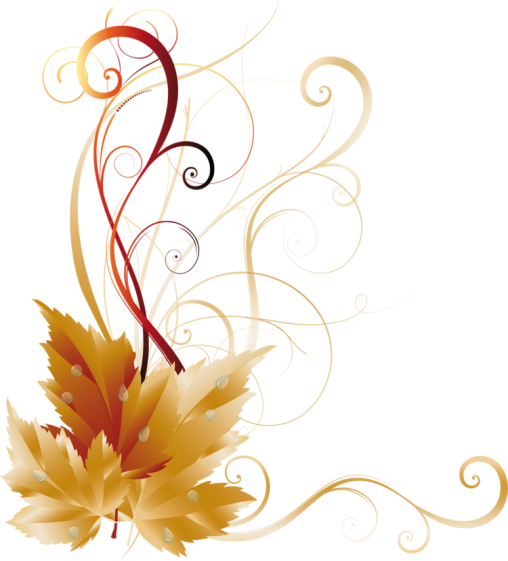 ¡Profunda unión                   con Dios!
La acusación de María Dominga causó gran impresión a Petronila: «estuve un cuarto de hora sin pensar en Dios».
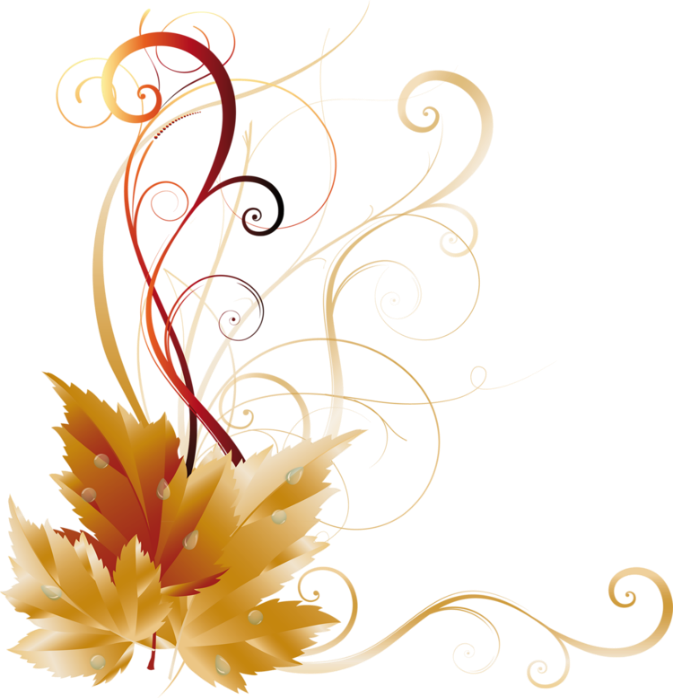 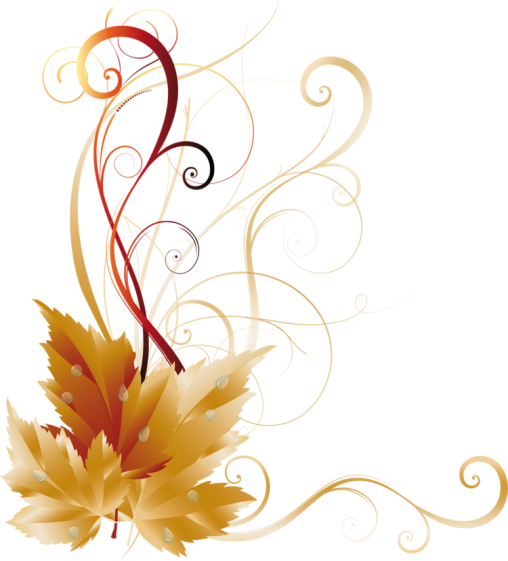 Maduran en un                 ideal apostólico
Más adelante la amistad de ambas se reforzó con la decisión de educar a las jóvenes para llevarlas al Señor. 

A Petronila confió María Dominga con gran sencillez la experiencia de Borgoalto

Decía desde el principio: 
«A mí me parece que el Señor quiere de nosotras dos que nos ocupemos de las niñas de Mornese».
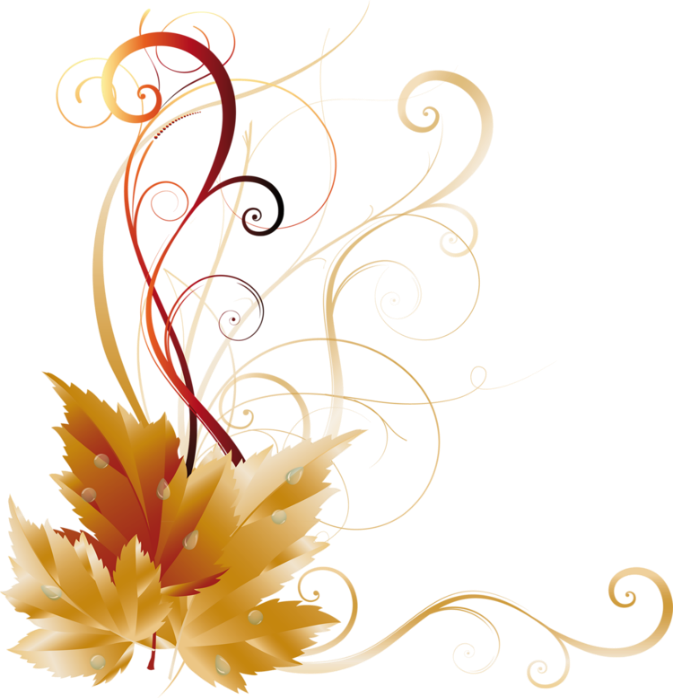 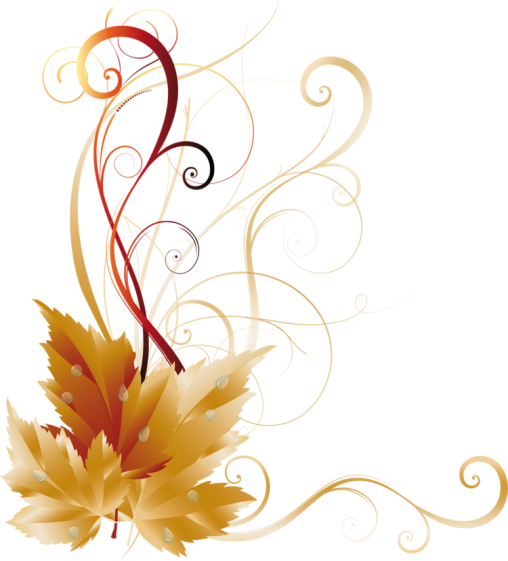 También sufrieron juntas
Las incomprensiones con un grupo                 de las FMI: críticas, ciertas envidias e incomprensiones…

… porque las críticas «encogían los corazones, exasperaban los espíritus e impedían gustar las dulzuras de la caridad divina y fraterna»,  
Don Pestarino pidió entonces a María Dominga que se alejara un tiempo a la Valponasca = ¡la experiencia de la segunda Valponasca”!!
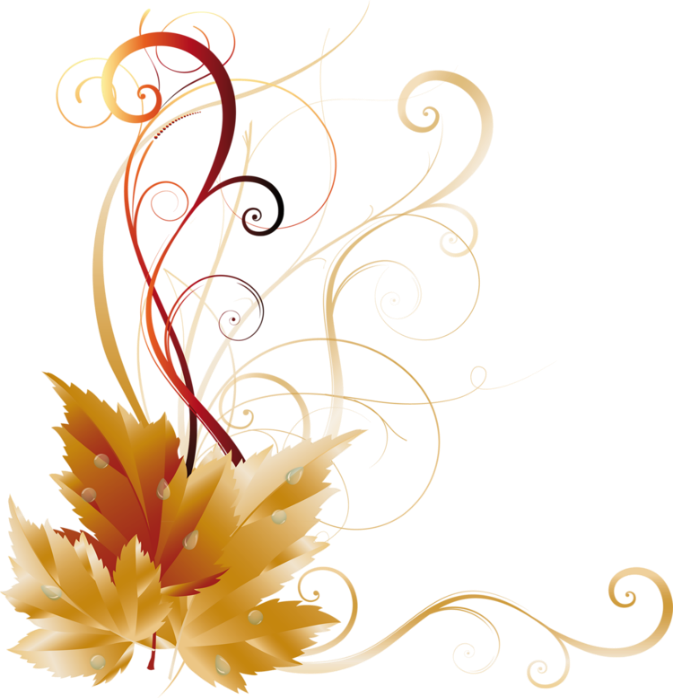 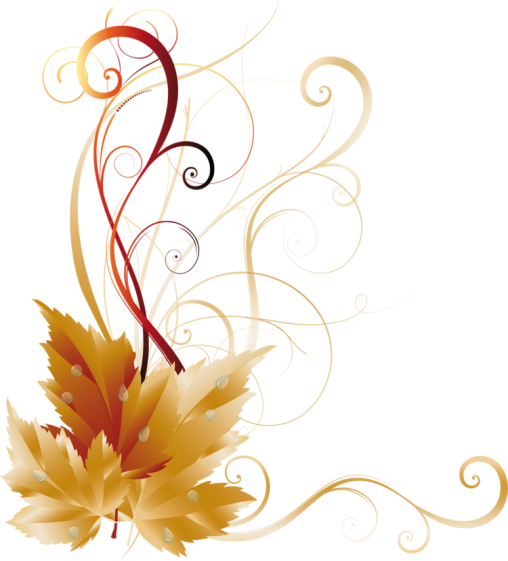 Petronila y María Dominga vivieron muchos años juntas
Su amistad era verdadera y sólida; dio fruto porque Dios estaba en el centro de sus vidas. Compartieron un tramo del camino juntas, primero como Hijas de María Inmaculada, después como Hijas de María Auxiliadora. 

Su amistad, así como la había propuesto José Frassinetti fue la premisa de la futura vida fraterna y evangélica de las FMA: una amistad “educativa”, indisolublemente ligada al carácter apostólico de la vocación salesiana que hoy nosotros compartimos.
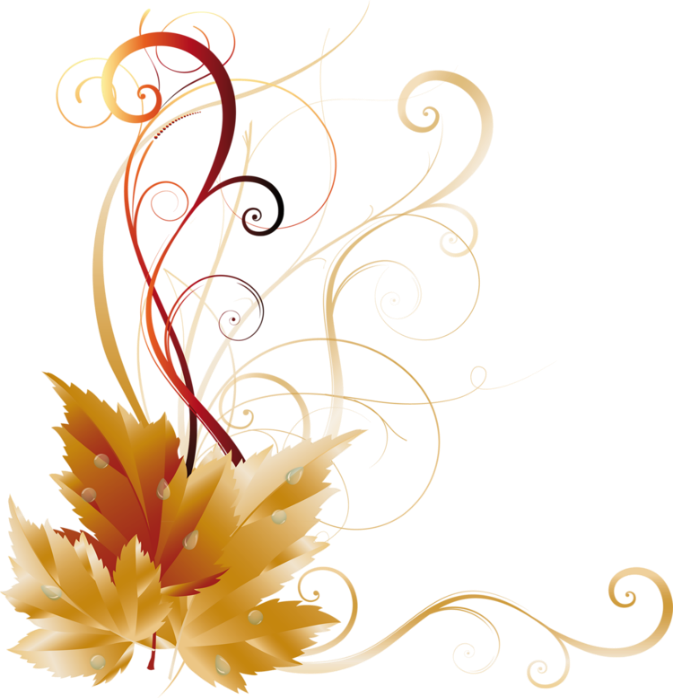 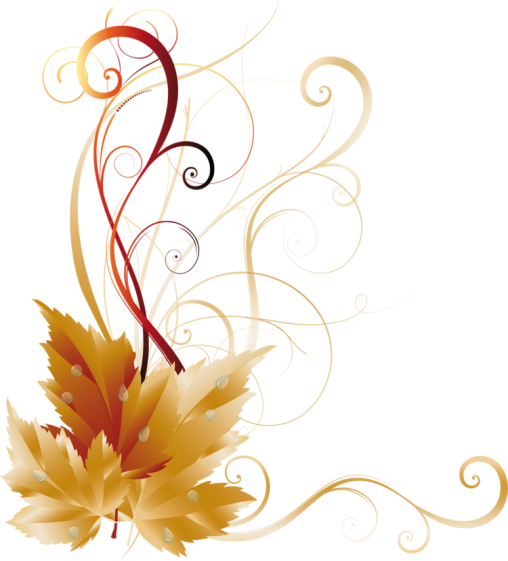 Llegó la hora de la muerte para María Dominga.
La muerte de María Dominga fue para Petronila fue una dura prueba. ¡Moría su amiga! El dolor era tan fuerte que no podía ir al cementerio. Pero prosiguió su camino con la certeza de que la amiga la acompañaba de otra manera.
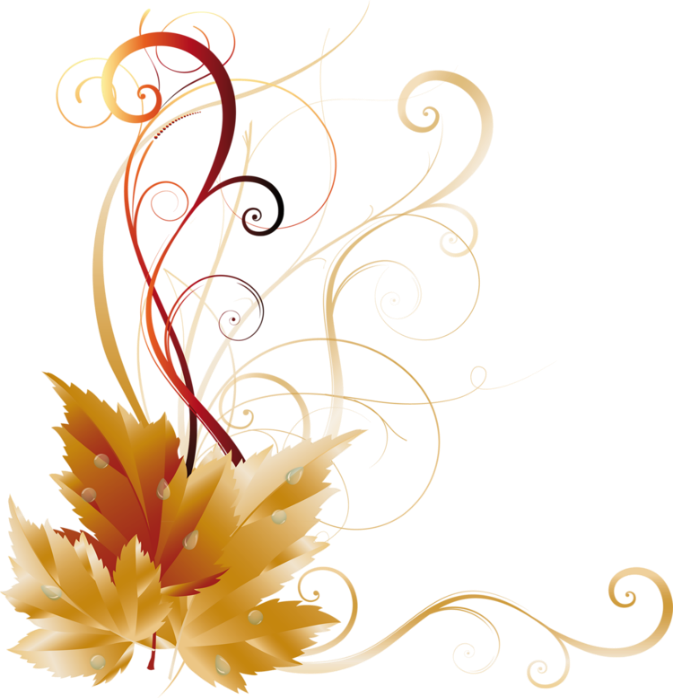 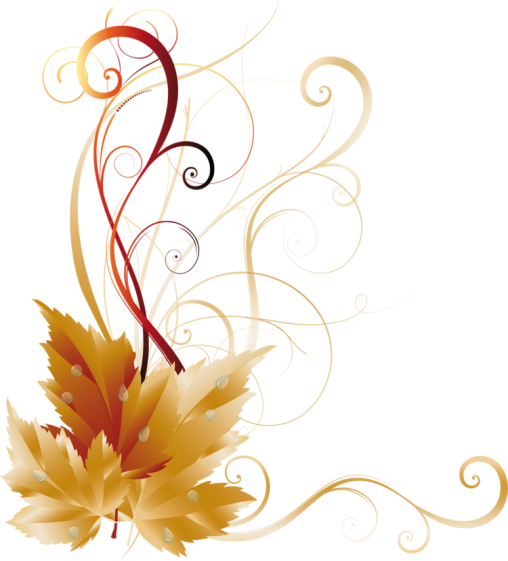 … Llegó más tarde el comienzo del proceso de beatificación de María Dominga
Petronila estaba perpleja y aseguró a don Fernando Maccono: «Yo no sé si la madre Mazzarello, que trataba siempre de estar escondida, estará contenta…».
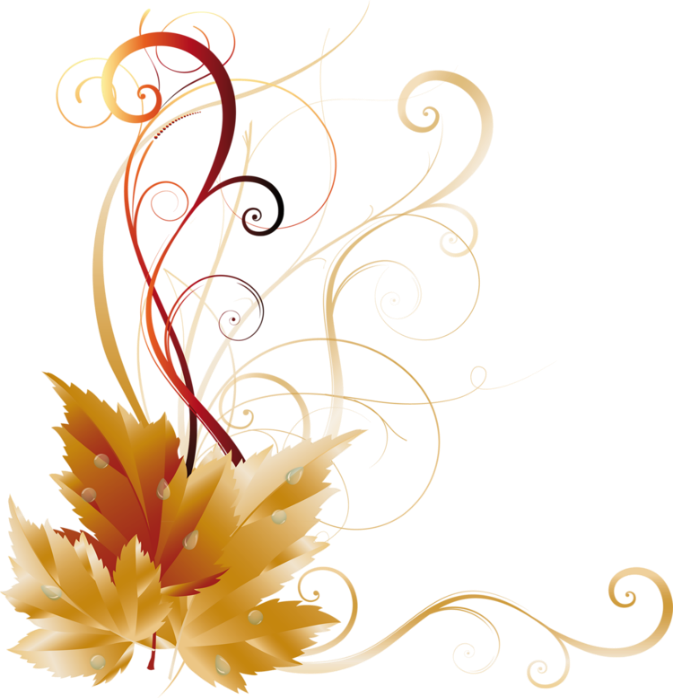 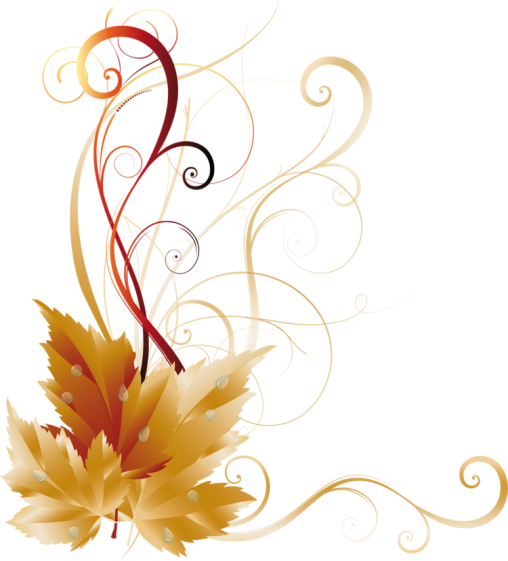 Un modelo…
…Una inspiración
En la amistad de María Dominga y Petronila hallamos un modelo, una inspiración para vivir nuestra vida y misión como lo hicieron ellas. El sueño de Dios: “A ti te las confío” continúa en el tiempo y hoy está confiado a nosotros. La mistagogia inaugurada por María Dominga Mazzarello en Mornese, sigue inspirando nuestra vida de educadoras comprometidas en la educación de las nuevas generaciones.
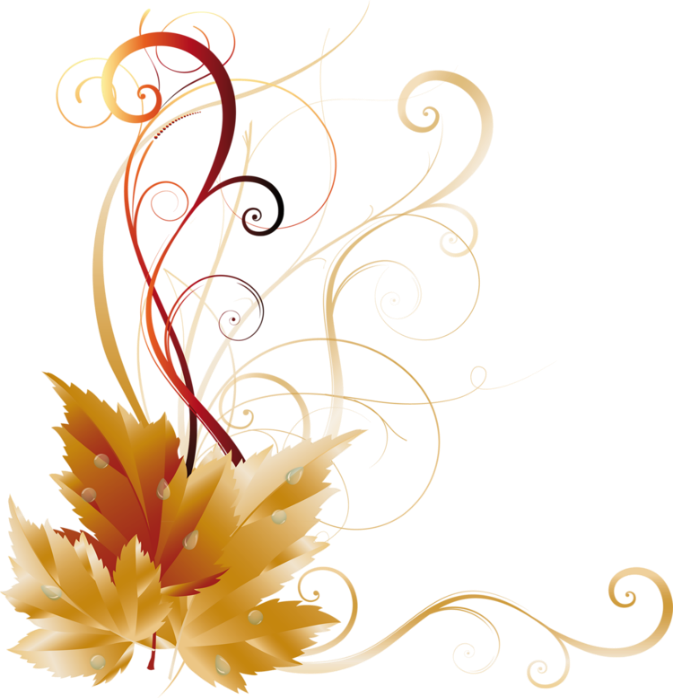 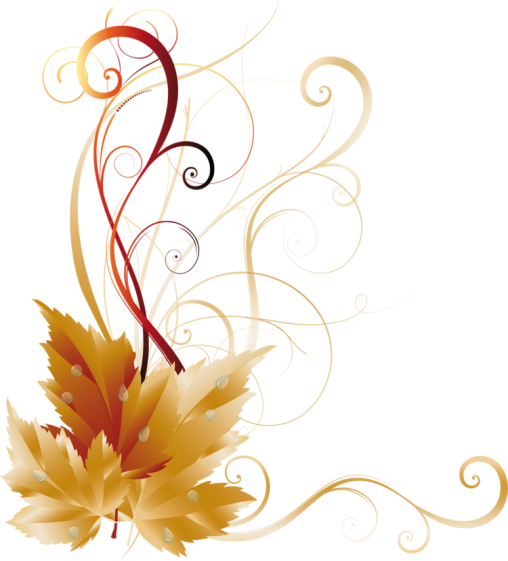 ¡Descubrimos en la Madre Mazzarello una presencia creyente que se abre a lo inédito y al sueño de Dios! ,Junto a la madre se respiraba aire de Dios y aire de familia
Agradecemos al Señor por el don de su presencia amiga, presencia materna y pidámosle que nos inspire el modo mejor para vivir hoy como personas de “corazón grande y generoso” para que también nosotros podamos ser presencia que testimonie la fraternidad.
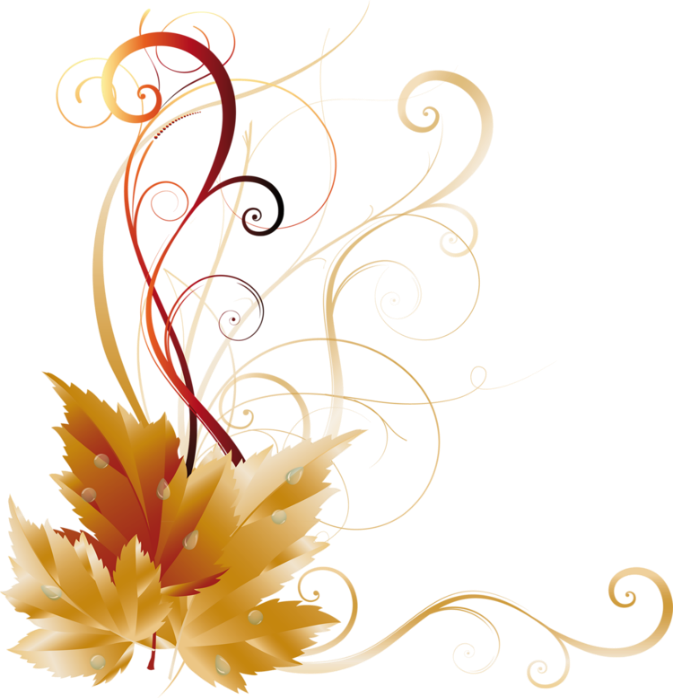 ¡¡Feliz fiesta!!
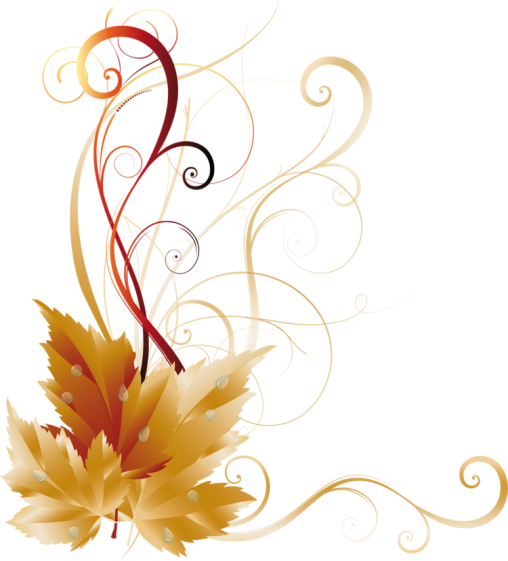